ТРЕНИРОВОЧНЫЙ ЭКЗАМЕН 
по английскому языку(устная часть)
ПОМНИТЕ
Перед ответом на каждое задание участник произносит номер каждого задания на русском языке
Прежде чем приступить к ответам на вопросы на вопросы участник проговаривает на русском языке уникальный идентификационный номер своей работы
Запись номера КИМ
Назовите на русском языке уникальный идентификационный номер КИМ  (последовательно по одной цифре)
Task 1
Be ready for the test
01
03
00
02
seconds
Task 1. You are going to read the text aloud. You have 1.5 minutes to read the text silently, and then be ready to read it aloud. Remember that you will not have more than 2 minutes for reading aloud.
In 1642 a French student invented the first mechanical calculator. He was only 18 and the counting machine was a present for his father. The father worked as a tax collector and the young man wanted to make his job easier.
The talented inventor made several machines but nobody was interested. The young man was ahead of his time. Many years passed before people realized how useful these machines could be and started mass producing them.
Today most mechanical calculators have been replaced with electronic models. These small devices can perform a lot of mathematical operations. You just need to enter the numbers by pressing the keys and you’ll see the final result on the screen in no time.
0:52
0:18
0:17
0:49
0:21
0:47
0:48
0:44
0:32
0:03
0:14
0:39
0:31
0:27
1:27
0:46
0:45
0:04
0:42
0:08
0:01
0:00
0:07
0:02
0:06
0:29
0:05
0:33
0:50
0:35
0:59
0:23
0:55
0:15
0:36
0:22
0:24
1:06
0:34
1:16
1:30
1:11
0:40
0:10
1:00
0:16
1:08
1:03
0:25
1:10
0:54
0:51
0:13
0:38
1:14
1:15
1:23
0:41
1:17
1:05
1:29
0:58
1:02
0:57
1:22
1:01
1:25
1:24
1:28
1:13
1:07
0:12
1:20
0:09
0:11
1:04
0:30
0:56
1:18
0:20
1:09
0:26
1:12
1:19
1:21
1:26
0:53
0:37
0:43
0:19
0:28
Task 1
Be ready for the answer
01
03
00
02
seconds
Task 1. You are going to read the text aloud. You have 1.5 minutes to read the text silently, and then be ready to read it aloud. Remember that you will not have more than 2 minutes for reading aloud.
In 1642 a French student invented the first mechanical calculator. He was only 18 and the counting machine was a present for his father. The father worked as a tax collector and the young man wanted to make his job easier.
The talented inventor made several machines but nobody was interested. The young man was ahead of his time. Many years passed before people realized how useful these machines could be and started mass producing them.
Today most mechanical calculators have been replaced with electronic models. These small devices can perform a lot of mathematical operations. You just need to enter the numbers by pressing the keys and you’ll see the final result on the screen in no time.
1:42
1:35
1:31
1:37
1:38
1:32
2:00
1:45
1:24
1:28
1:06
1:34
1:03
1:16
0:46
1:05
1:09
1:48
1:27
1:04
1:36
1:13
0:00
0:16
0:05
0:03
1:17
1:39
0:23
0:18
1:15
1:22
1:21
0:24
0:17
0:28
0:08
0:04
1:58
0:56
0:47
1:53
1:51
1:56
1:54
1:07
0:55
0:19
0:48
0:10
1:19
0:26
1:08
0:12
0:06
0:07
0:02
1:23
1:26
1:02
0:33
0:09
0:25
1:47
1:33
0:44
1:44
1:43
0:13
0:36
0:34
1:18
0:38
0:11
1:12
0:01
1:00
0:30
0:14
0:15
0:50
0:49
1:40
0:54
1:11
1:20
0:40
0:35
1:57
1:49
1:10
1:30
0:53
0:45
0:29
0:31
1:59
0:20
0:27
0:43
0:21
1:41
1:25
0:32
1:29
0:58
0:59
1:14
0:42
0:41
1:52
0:22
0:37
0:51
1:01
0:39
1:55
0:52
1:50
1:46
0:57
Task 2
Be ready for the answer
01
03
00
02
seconds
Task 2. You are going to take part in a telephone survey. You have to answer six questions. Give full answers to the questions.
Remember that you have 40 seconds to answer each question.
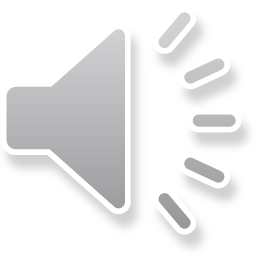 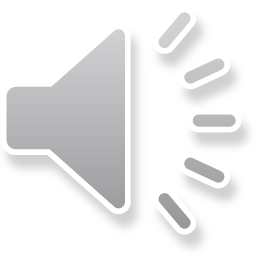 Task 3
Be ready for the test
00
01
03
02
seconds
Task 3. You are going to give a talk about travelling. You will have to start in 1.5 minutes and will speak for not more than 2 minutes.
Remember to say:
why most people enjoy travelling;
what people like doing while travelling;
what place you would like to go to, and why.
You have to talk continuously.
0:52
0:18
0:17
0:49
0:21
0:47
0:48
0:44
0:32
0:03
0:14
0:39
0:31
0:27
1:27
0:46
0:45
0:04
0:42
0:08
0:01
0:00
0:07
0:02
0:06
0:29
0:05
0:33
0:50
0:35
0:59
0:23
0:55
0:15
0:36
0:22
0:24
1:06
0:34
1:16
1:30
1:11
0:40
0:10
1:00
0:16
1:08
1:03
0:25
1:10
0:54
0:51
0:13
0:38
1:14
1:15
1:23
0:41
1:17
1:05
1:29
0:58
1:02
0:57
1:22
1:01
1:25
1:24
1:28
1:13
1:07
0:12
1:20
0:09
0:11
1:04
0:30
0:56
1:18
0:20
1:09
0:26
1:12
1:19
1:21
1:26
0:53
0:37
0:43
0:19
0:28
Task 3
Be ready for the answer
01
03
00
02
seconds
Task 3. You are going to give a talk about travelling. You will have to start in 1.5 minutes and will speak for not more than 2 minutes.
Remember to say:
why most people enjoy travelling;
what people like doing while travelling;
what place you would like to go to, and why.
You have to talk continuously.
1:42
1:35
1:31
1:37
1:38
1:32
2:00
1:45
1:24
1:28
1:06
1:34
1:03
1:16
0:46
1:05
1:09
1:48
1:27
1:04
1:36
1:13
0:00
0:16
0:05
0:03
1:17
1:39
0:23
0:18
1:15
1:22
1:21
0:24
0:17
0:28
0:08
0:04
1:58
0:56
0:47
1:53
1:51
1:56
1:54
1:07
0:55
0:19
0:48
0:10
1:19
0:26
1:08
0:12
0:06
0:07
0:02
1:23
1:26
1:02
0:33
0:09
0:25
1:47
1:33
0:44
1:44
1:43
0:13
0:36
0:34
1:18
0:38
0:11
1:12
0:01
1:00
0:30
0:14
0:15
0:50
0:49
1:40
0:54
1:11
1:20
0:40
0:35
1:57
1:49
1:10
1:30
0:53
0:45
0:29
0:31
1:59
0:20
0:27
0:43
0:21
1:41
1:25
0:32
1:29
0:58
0:59
1:14
0:42
0:41
1:52
0:22
0:37
0:51
1:01
0:39
1:55
0:52
1:50
1:46
0:57
Запись экзамена завершена